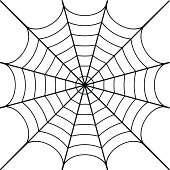 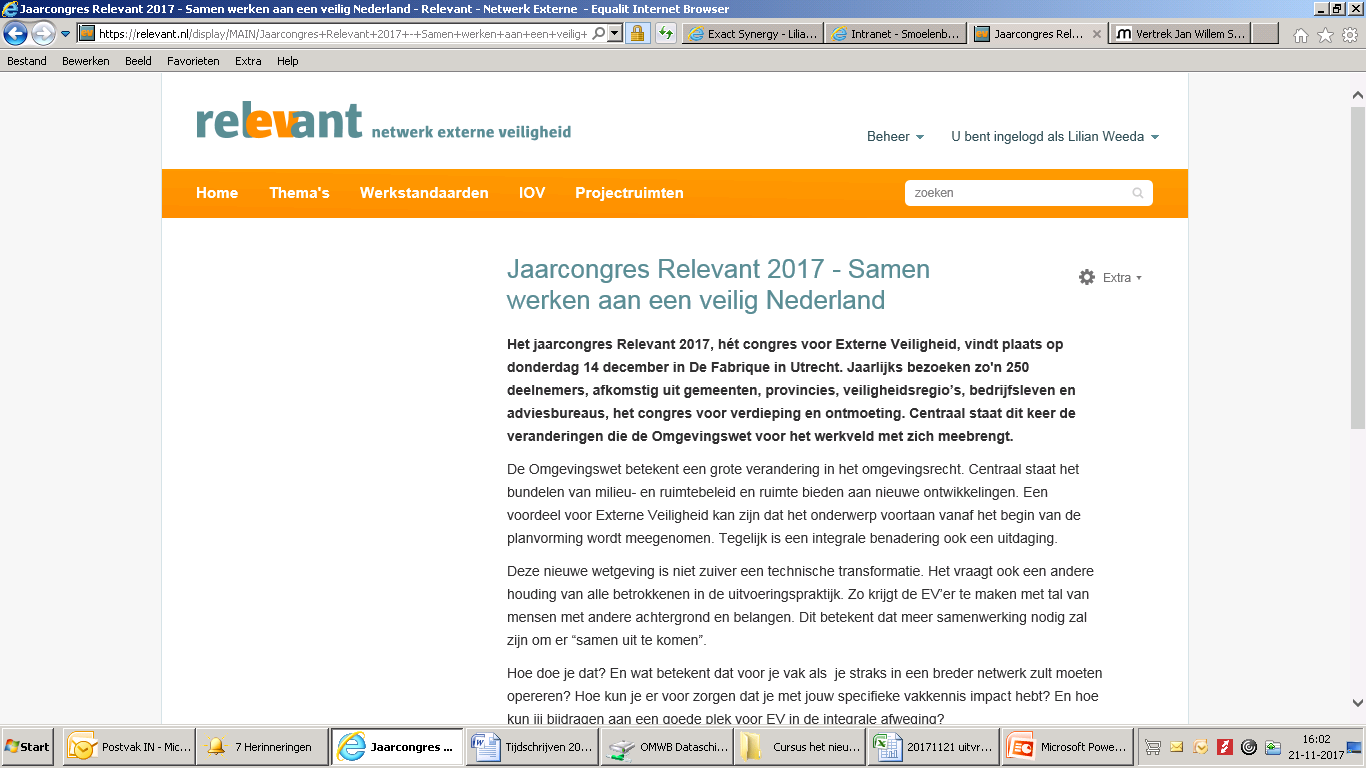 WorkshopBelangen van Netwerken
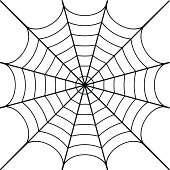 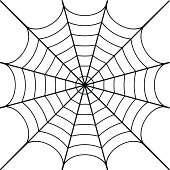 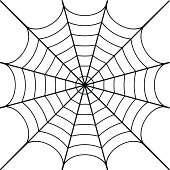 Lilian Weeda, Rees Hennekam, Marlouce Biemans
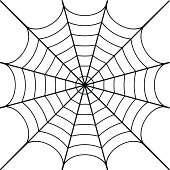 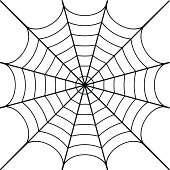 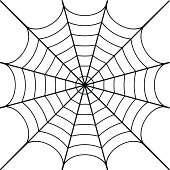 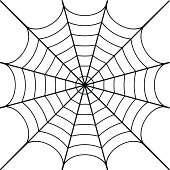 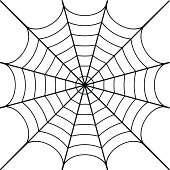 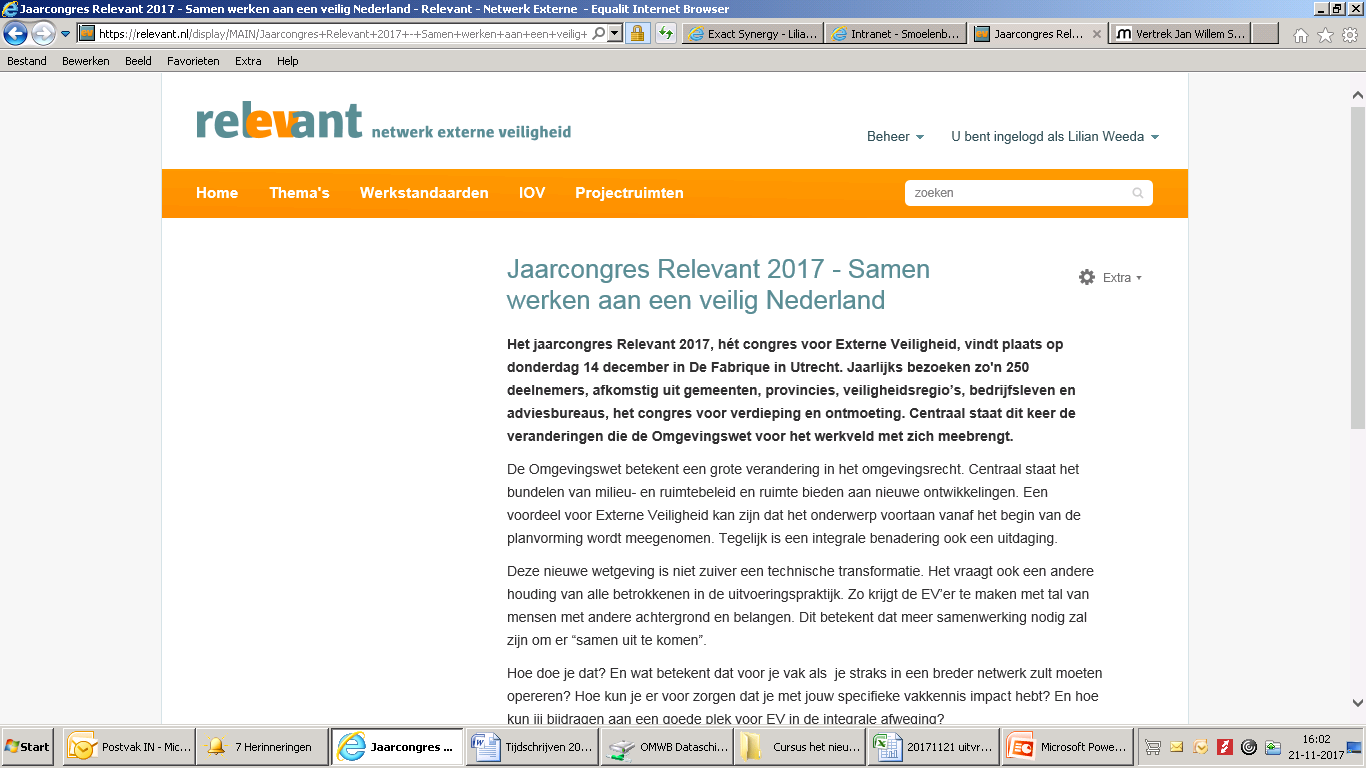 Belangen van netwerken
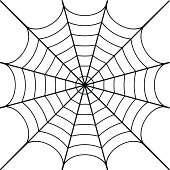 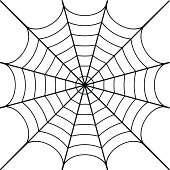 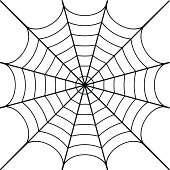 Een netwerk is een web van aan elkaar verbonden punten. Deze punten en de behorende verbindingen kunnen zowel fysiek als denkbeeldig zijn en kunnen zowel dingen als mensen betreffen.
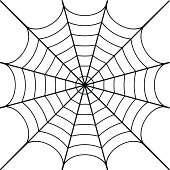 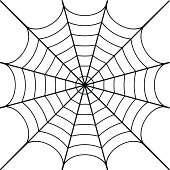 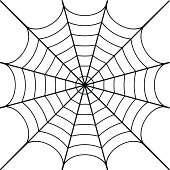 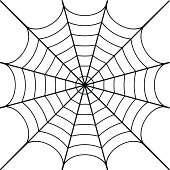 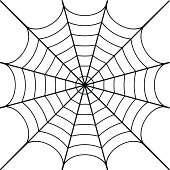 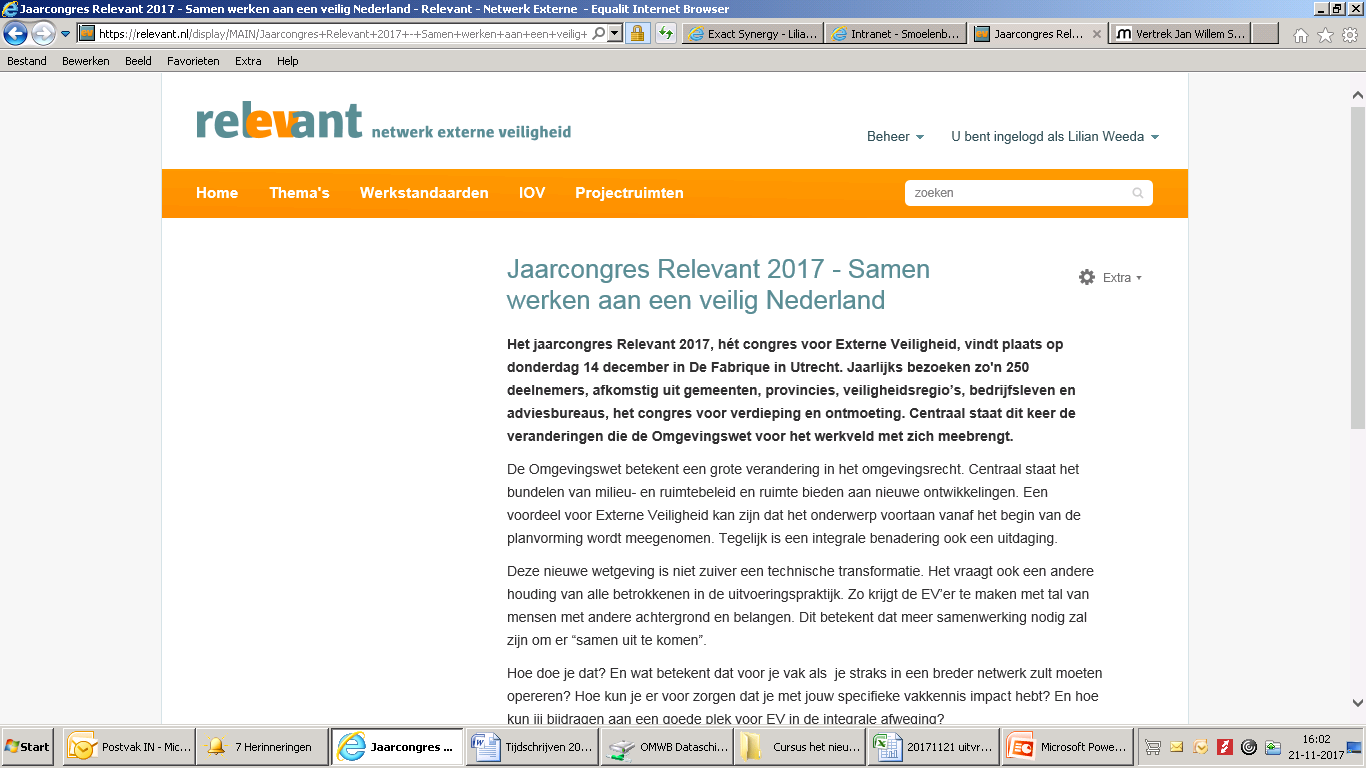 Doel
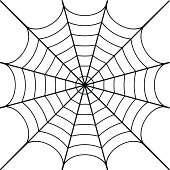 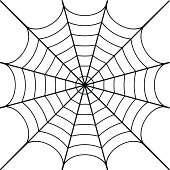 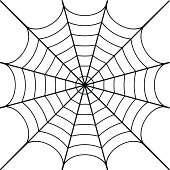 Optimaliseren van netwerken (tips)

Bewustzijn van jouw plek in netwerken

Inzicht in wat netwerken voor ons betekent
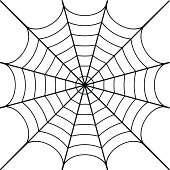 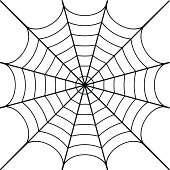 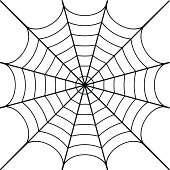 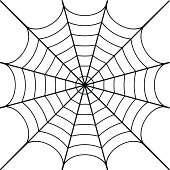 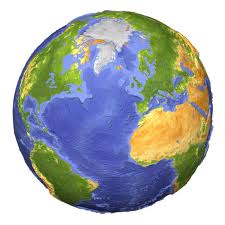 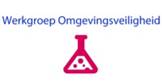 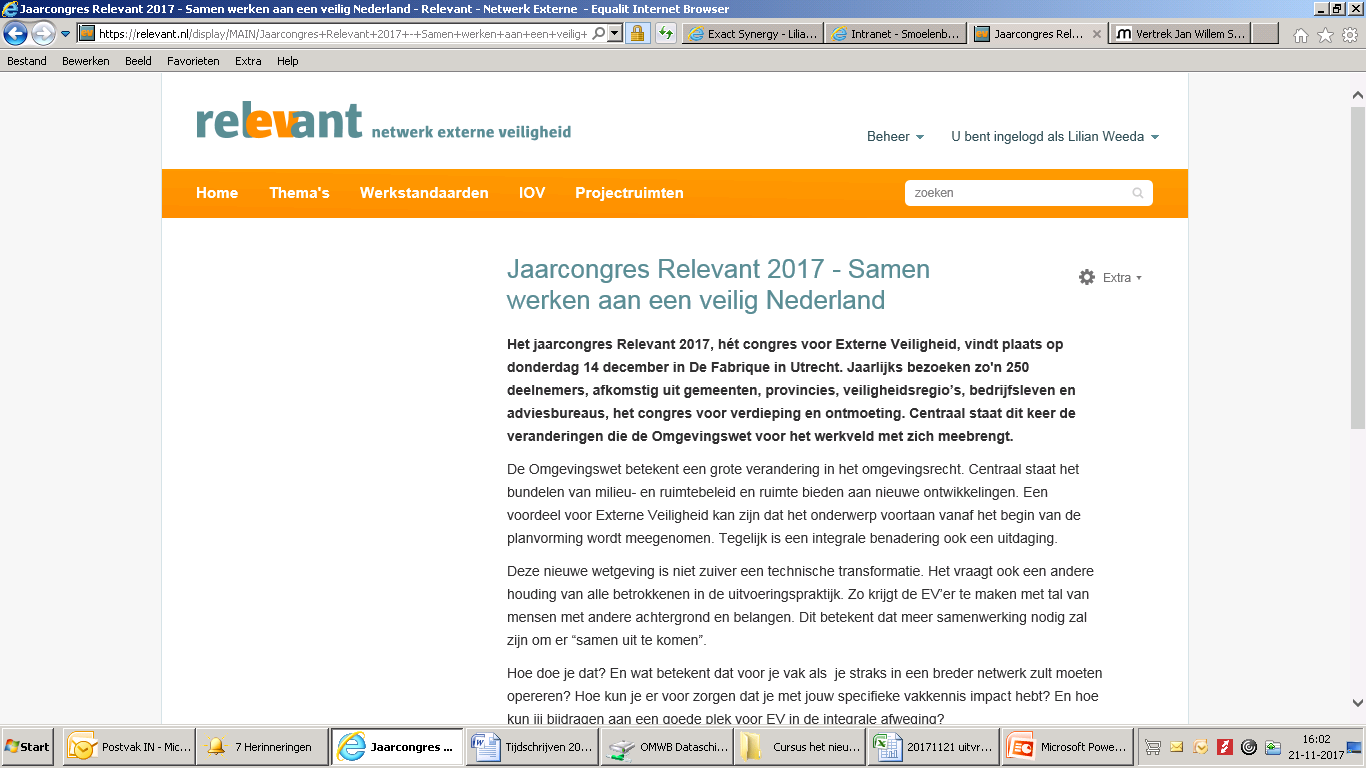 Werkgroep Omgevingsveiligheid
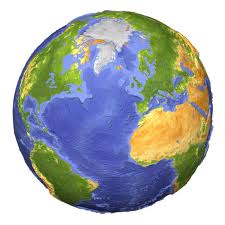 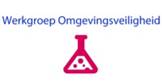 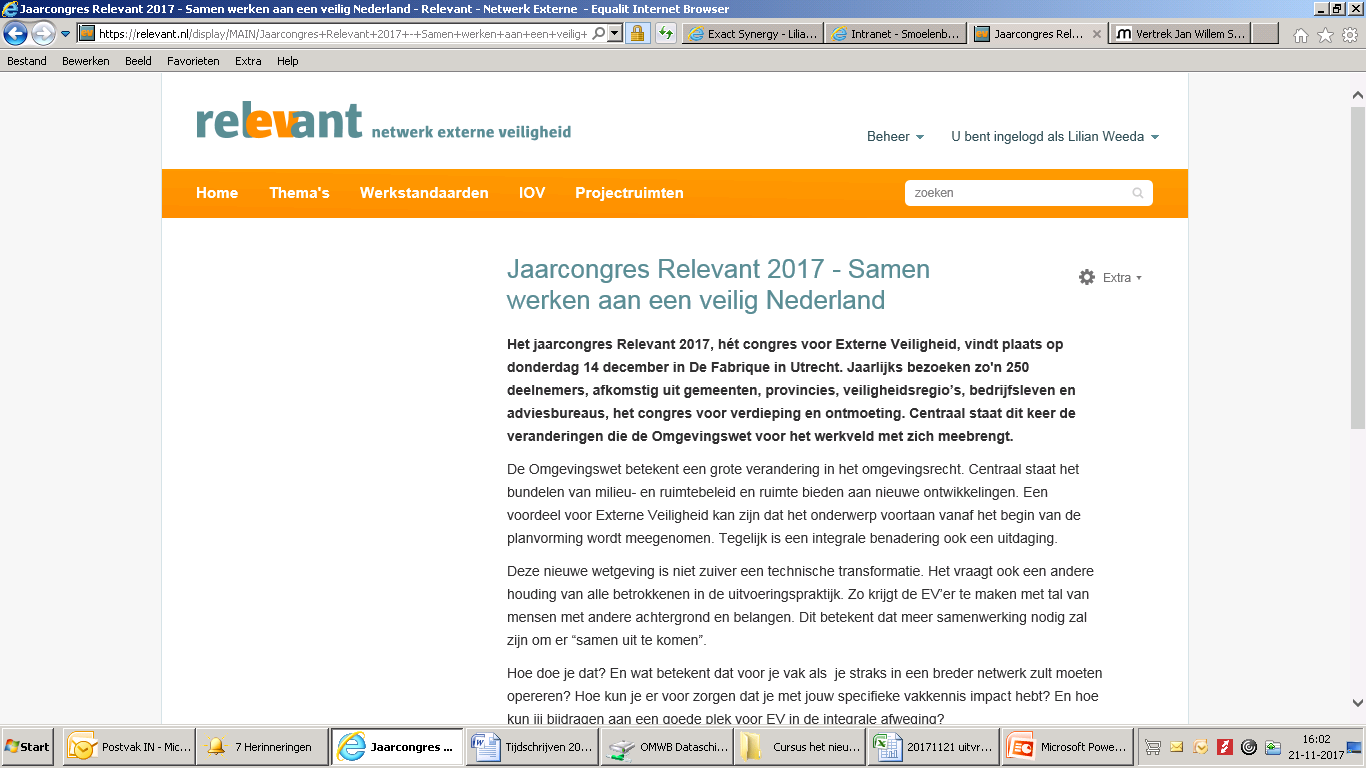 Samenstelling Werkgroep Omgevingsveiligheid
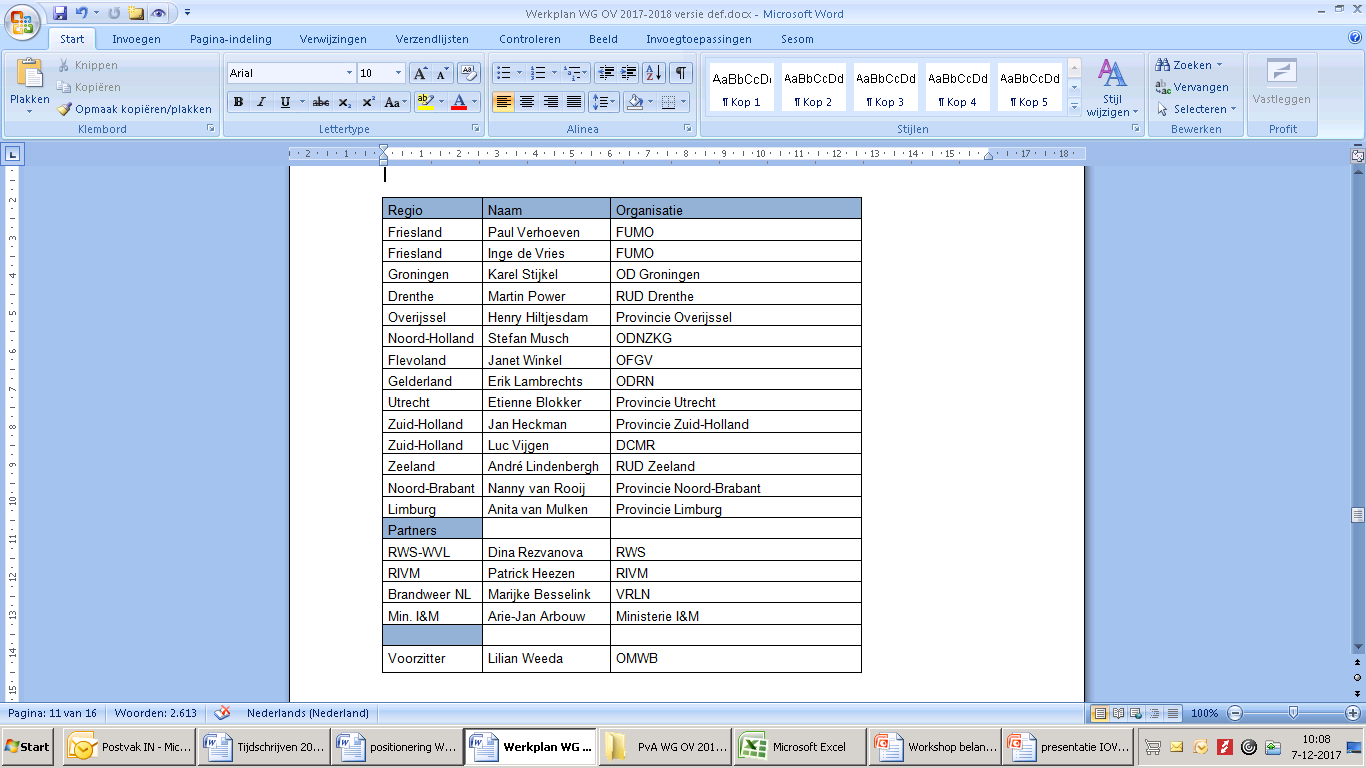 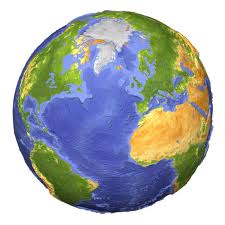 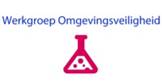 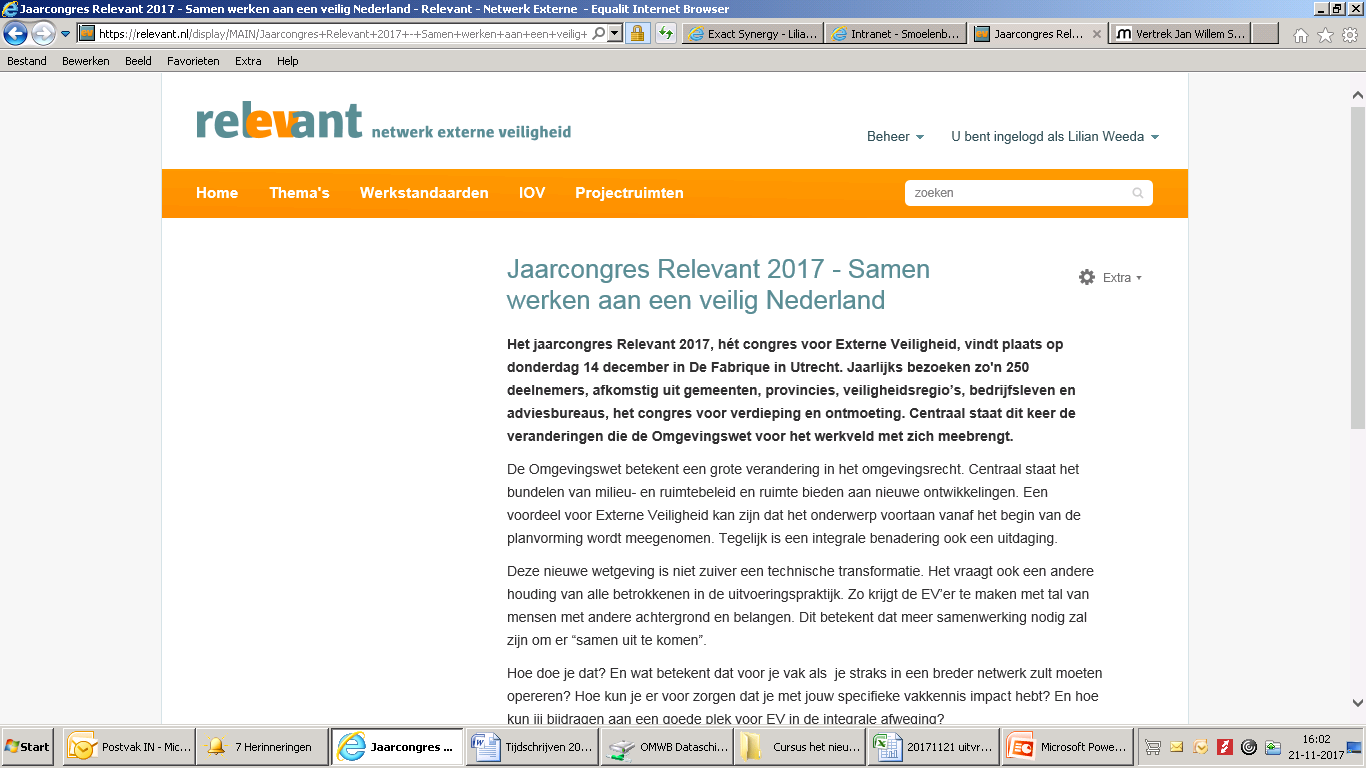 Werkgroep Omgevingsveiligheid
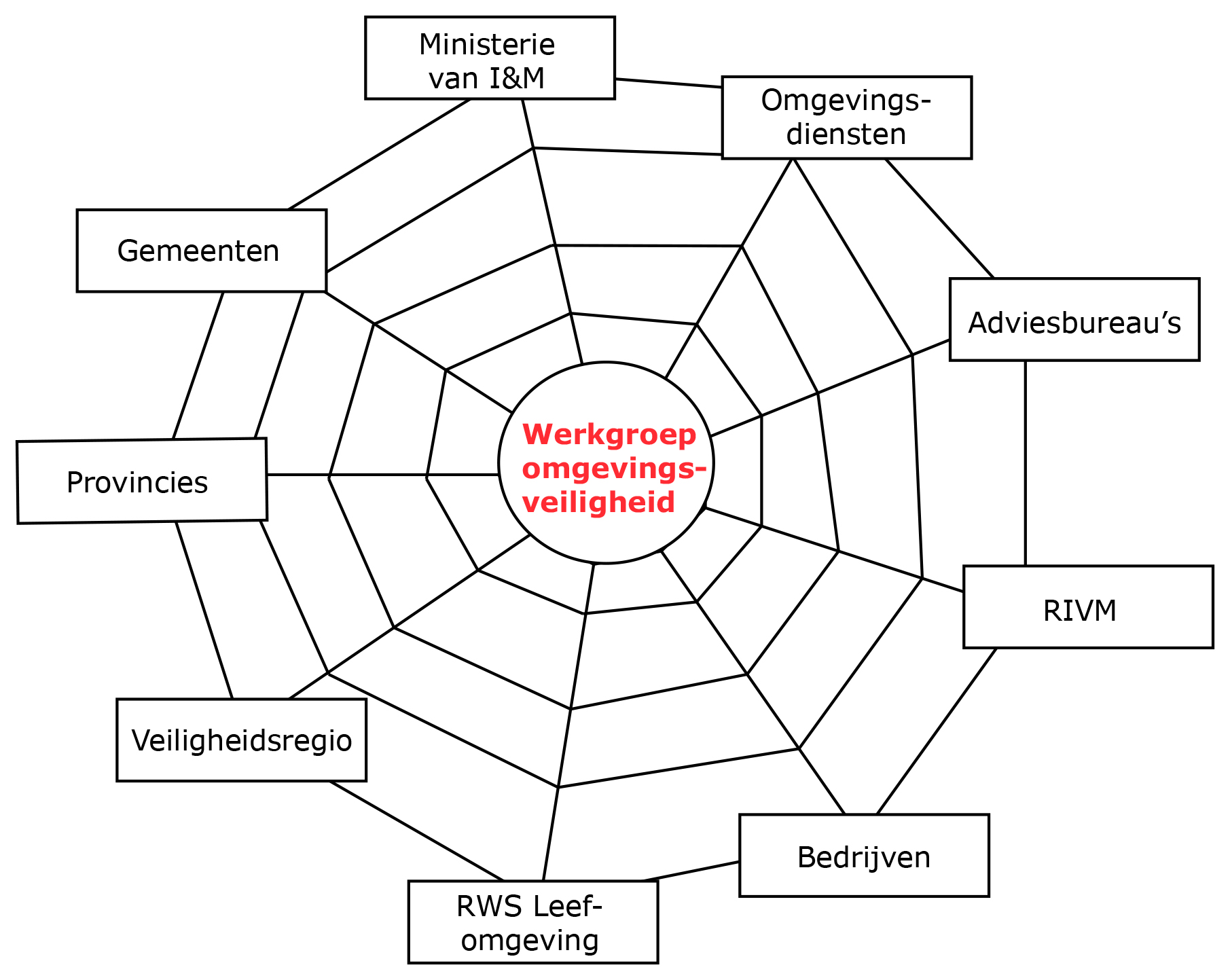 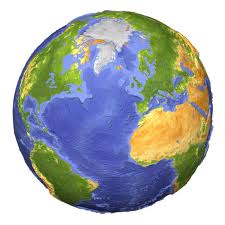 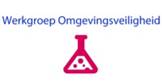 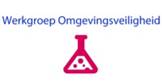 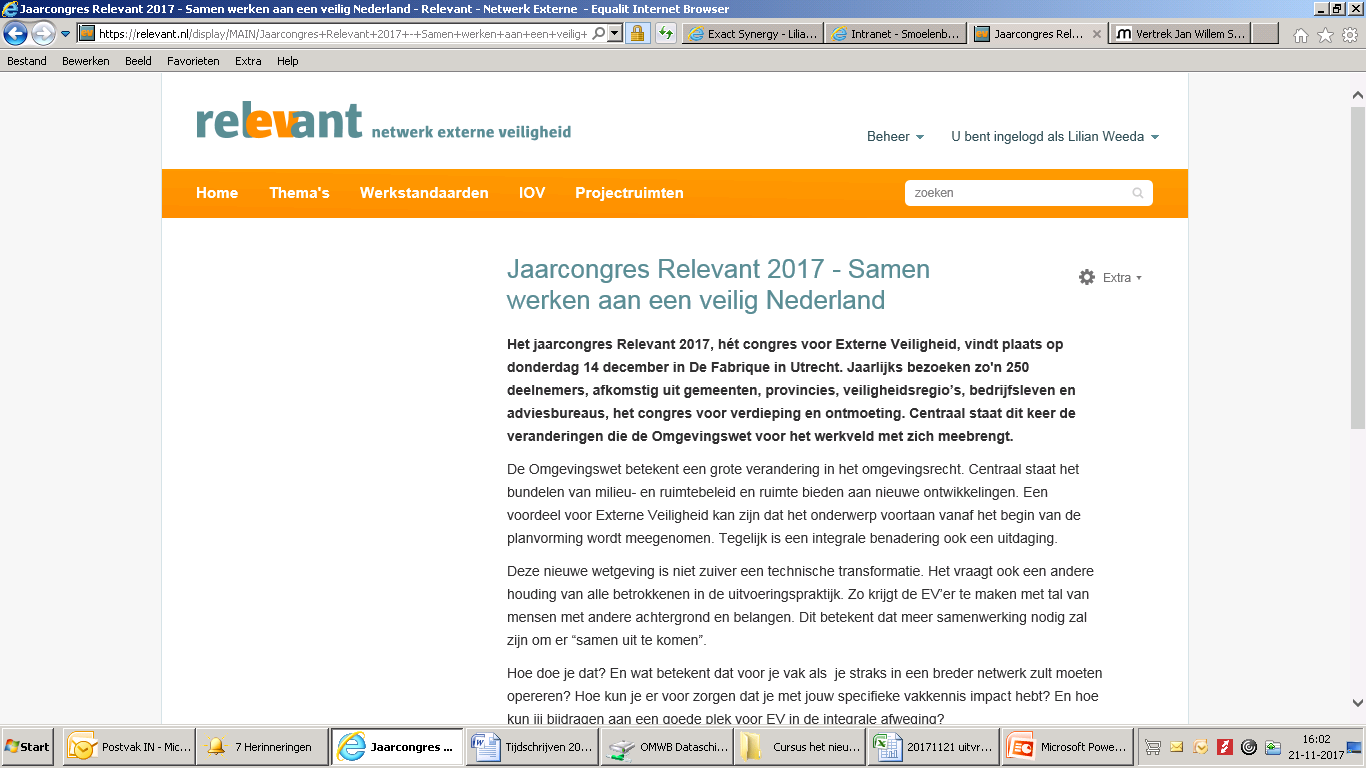 Werkgroep Omgevingsveiligheid
Erkend, gewaardeerd en onafhankelijk
Kennis- en informatieplatform
Vakgebied Omgevingsveiligheid
Gevraagd en ongevraagd advies
Vraagbaak
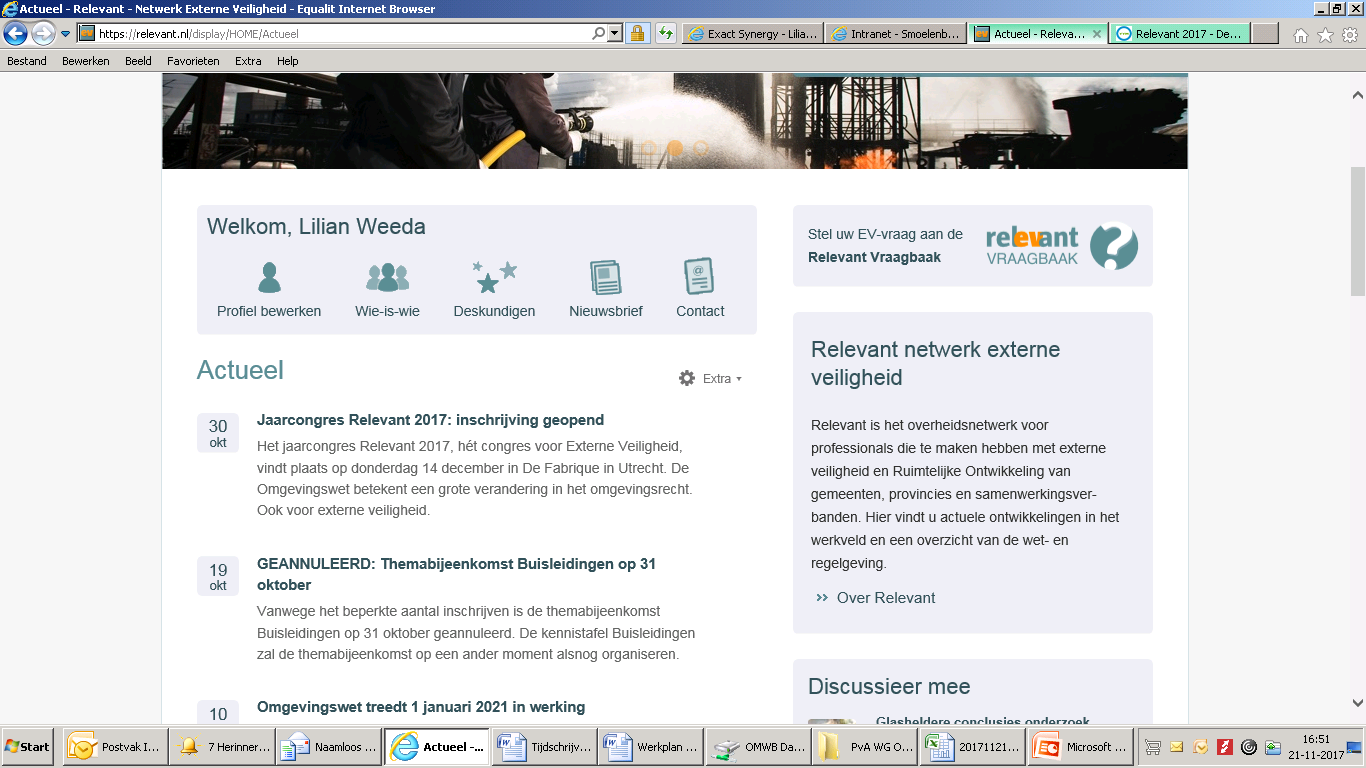 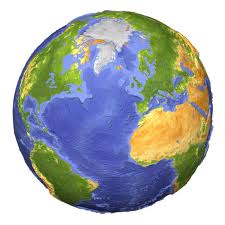 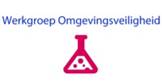 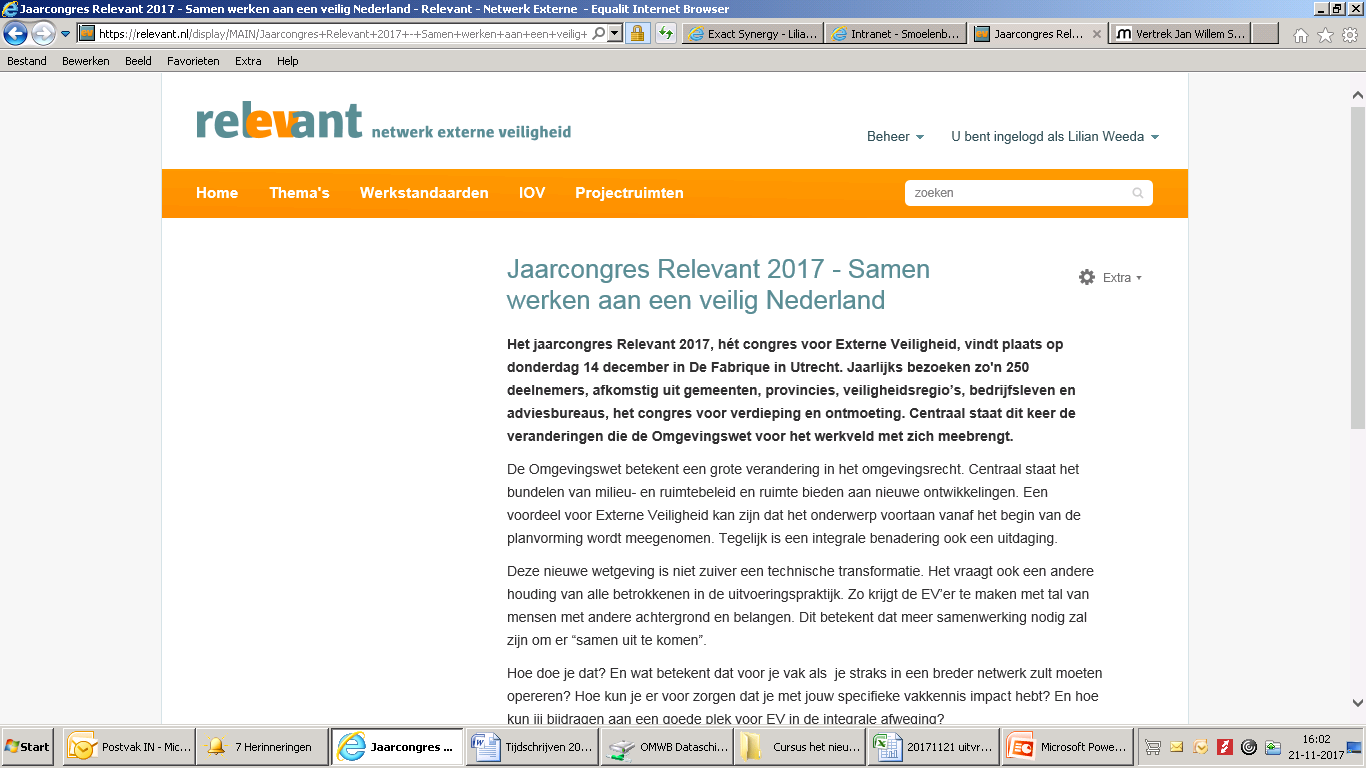 Bestaande netwerken
Werkgroep Omgevingsveiligheid
Kennistafels
PGS werkgroepen
Relevant
Kennisnet ODNL
Brandweer NL (vakgroep omgevingsveiligheid)
Regionale netwerken
………..
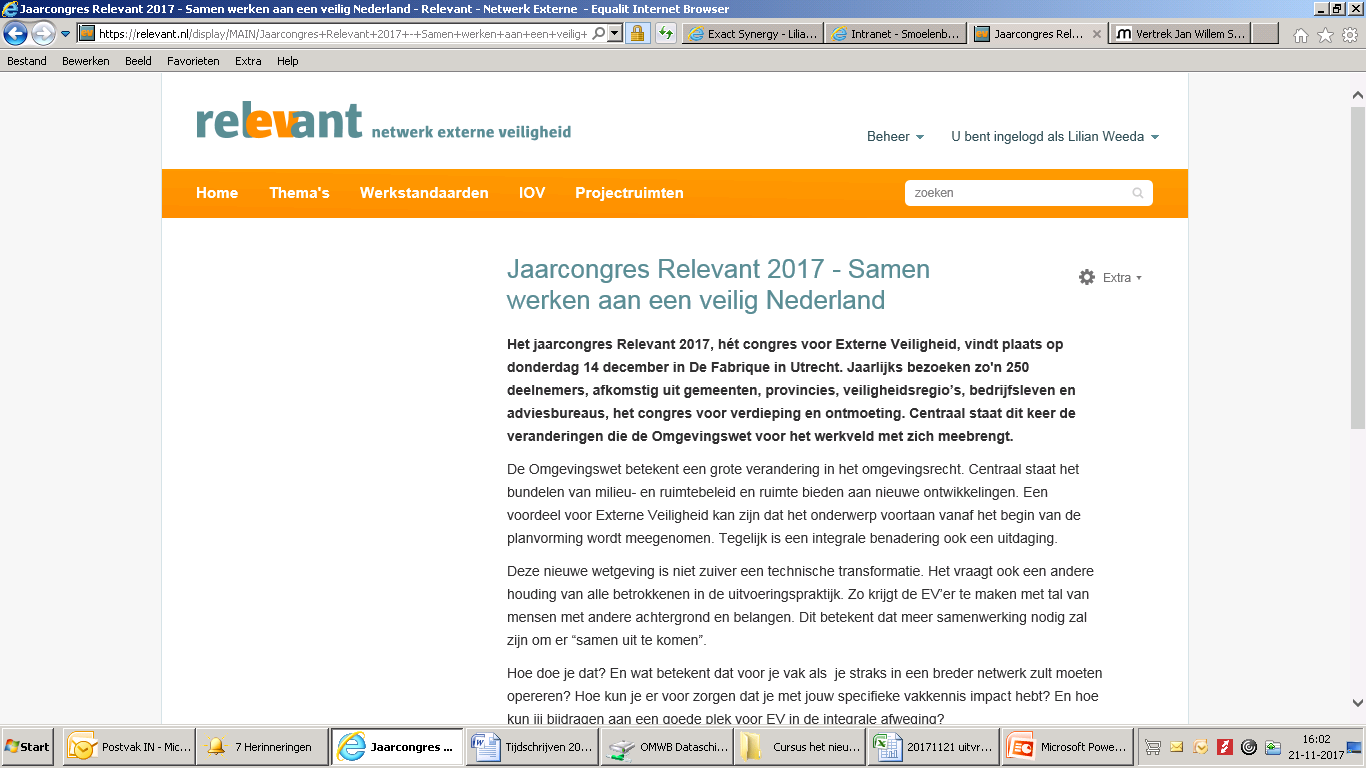 Kennisnetwerk EV ZH
Deelnemers: OD’s, VR, provincie, (gemeenten)
Doel: kennen en gekend worden en verdergaande samenwerking in uitvoering
Elkaar informeren over nieuwe ontwikkelingen, interessante projecten etc.
Leren van elkaar
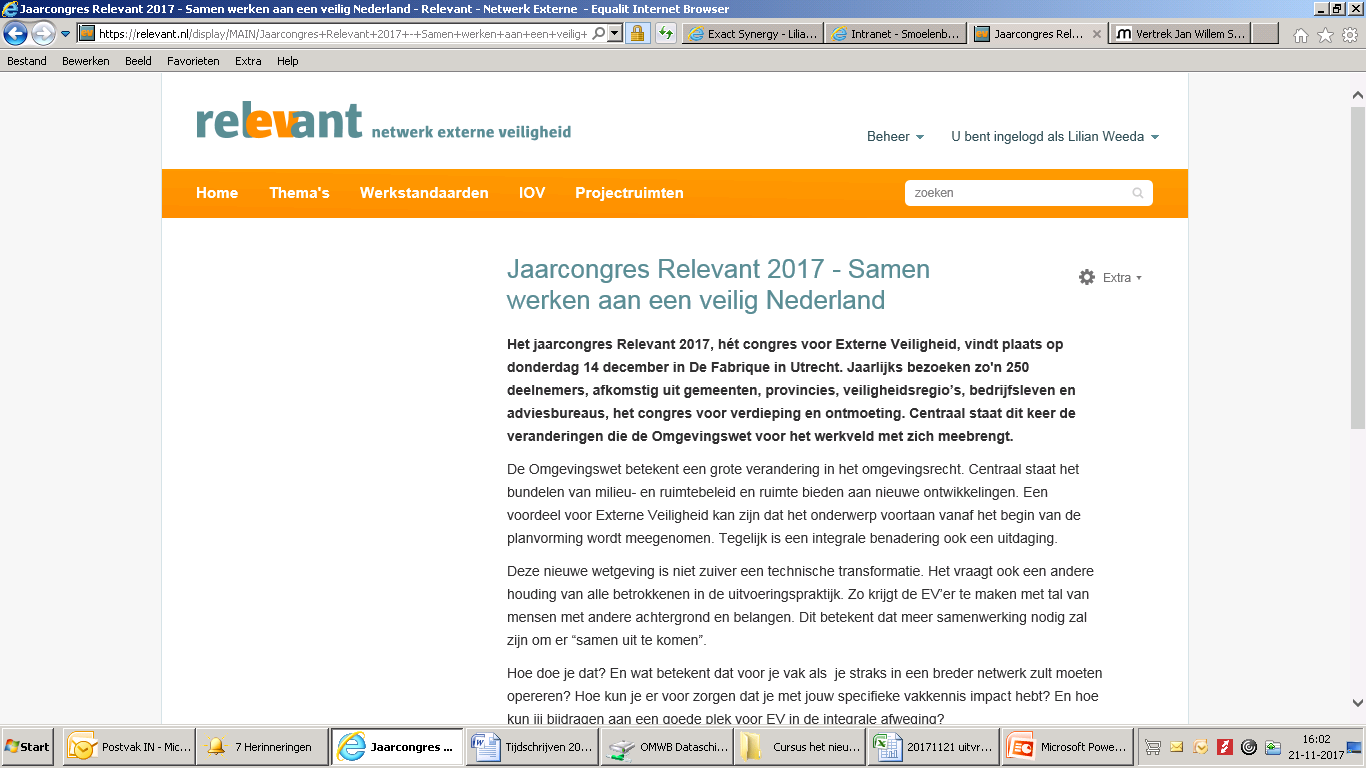 Geconstateerde knelpunten
Er zijn veel netwerken (bekend en onbekend)

Onduidelijk wie waar in zit
Juiste deelnemers?
Resultaten niet breed gedeeld/bekend
Communicatie door netwerken naar werkveld
Terugkoppeling deelnemers naar achterban
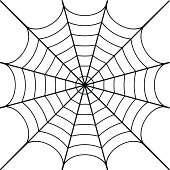 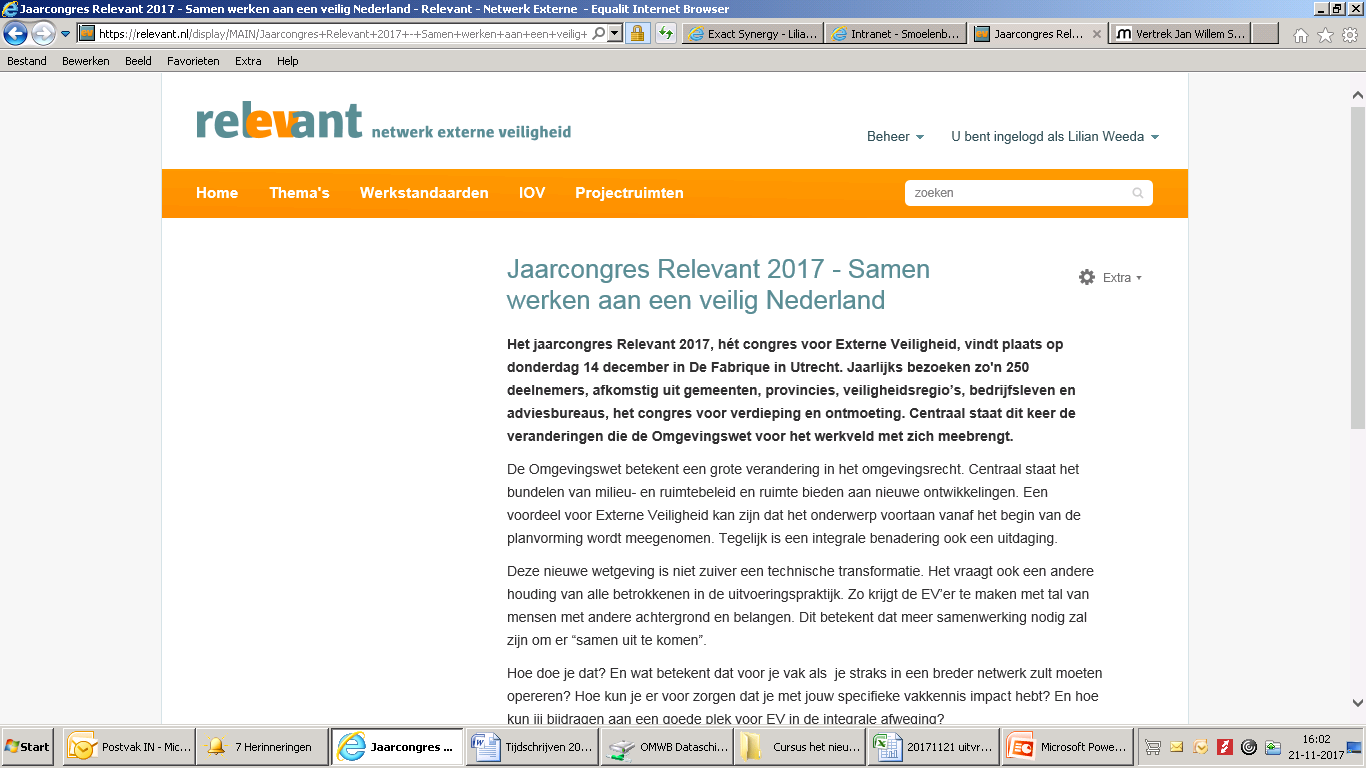 Vragen
Welke netwerken in het vakgebied EV/OV zijn er?
Welke samenhang is er tussen deze netwerken?
Hoe kunnen we deze samenhang versterken? 
Wie is de achterban?
Hoe wordt de achterban betrokken?
Hoe bereikt de achterban het netwerk?
Zijn de juiste instrumenten voor netwerken beschikbaar?
Zo niet, welke zouden dan wel beschikbaar moeten zijn?
Welke thema’s naast EV zijn van belang in de fysieke leefomgeving?
Welke netwerken bestaan er m.b.t. deze thema’s?
Wat betekent de komst van de Omgevingswet voor de bestaande netwerken?
Moeten bestaande netwerken aangepast worden?
Moeten er nieuwe netwerken ontstaan?
Wie heeft welke rol in de verschillende netwerken?
Wat is/wordt de rol van de omgevingsdiensten?
Hoe kunnen we de betrokkenheid van het bevoegde gezag in de netwerken vergroten?
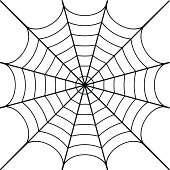 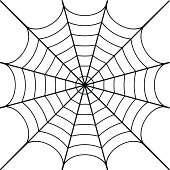 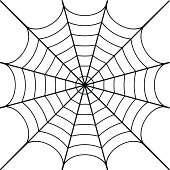 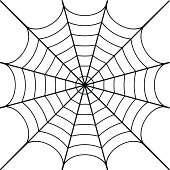 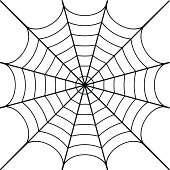 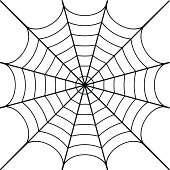 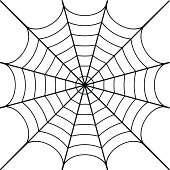